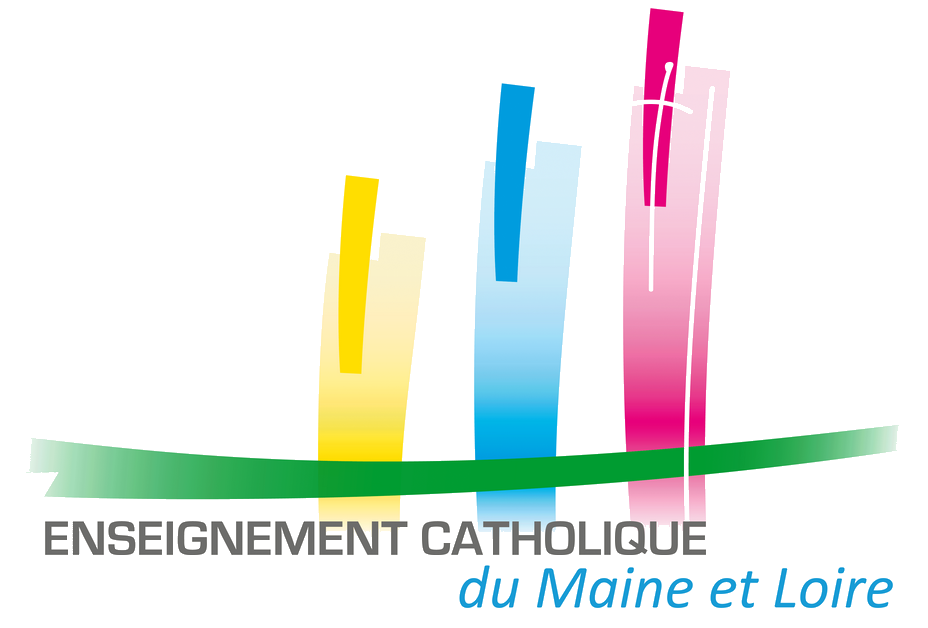 Une dimension essentielle de l’éducation…
L’Education à 
   l’Universel, au
        Développement, à 
          l’Engagement 
                Solidaire
21 11 18
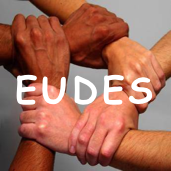 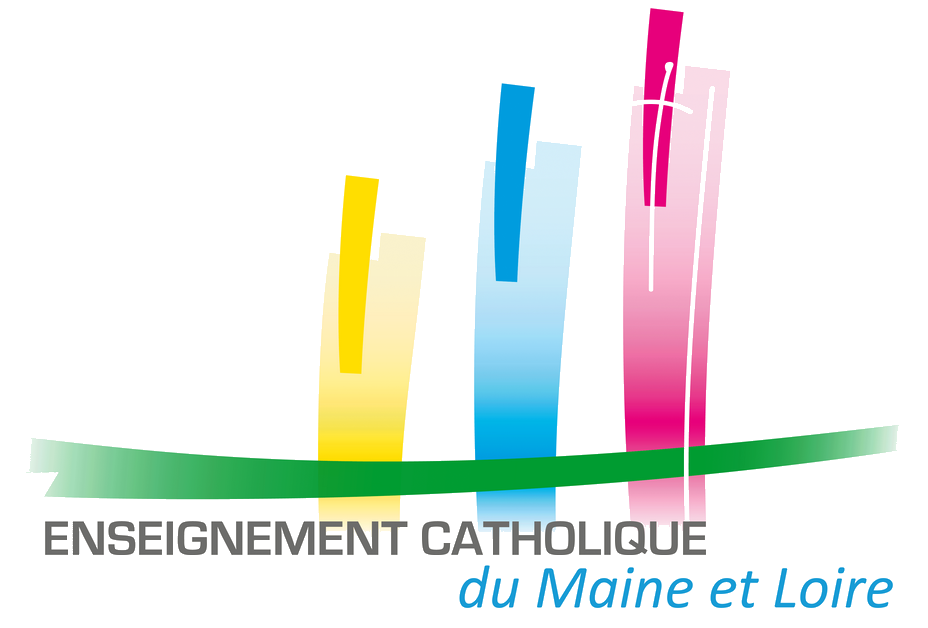 EUDES National
S’y retrouver dans le dédale…
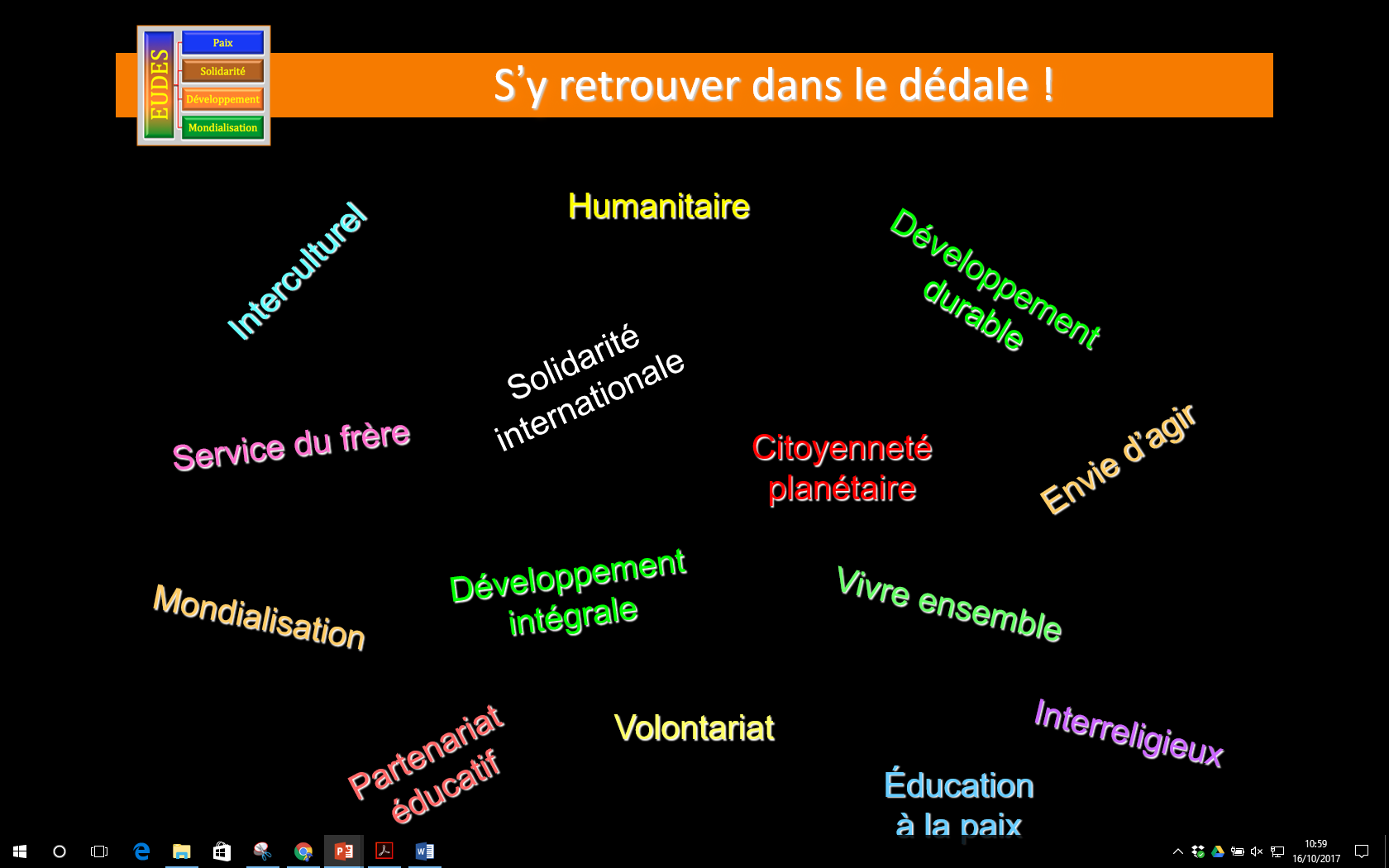 Extrait  diaporama EUDES ec-ressources.fr
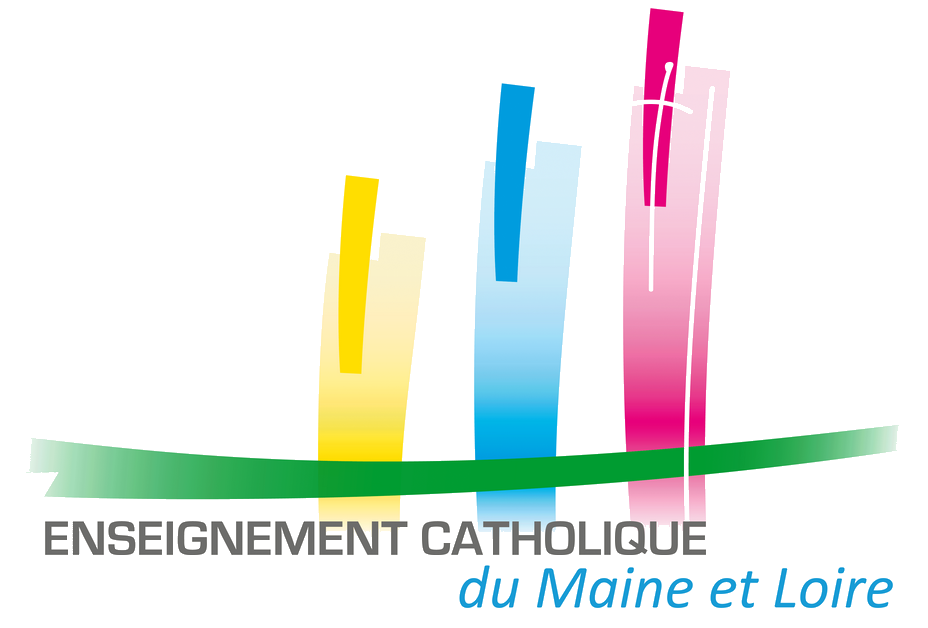 EUDES National
Education à l’Universel
Trois entrées privilégiées dans l’Enseignement Catholique
Education au Développement
Education à l’Engagement Solidaire
Texte adopté par la Commission Permanente du 15 mars 2013
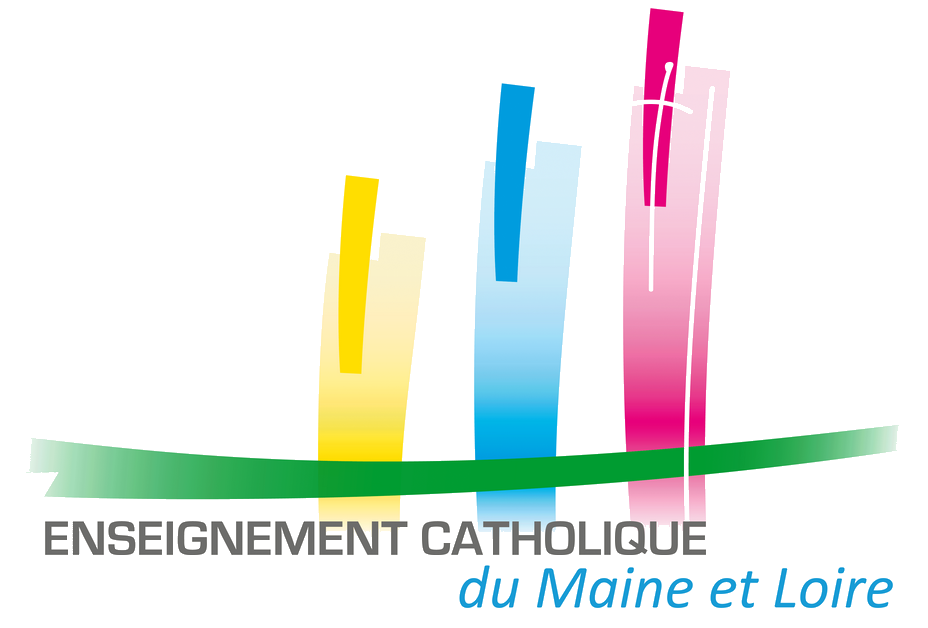 EUDES 49 - Genèse
Comment les jeunes qui arrivent de l’étranger se sentent accueillis ?
Un questionnement de départ
Comment optimiser les échanges scolaires au sein des établissements ?
Comment accroître la dimension de partage dans la rencontre de l’Autre ?
Une proposition
Après présentation de la réflexion à M. TRILLOT, Directeur Diocésain, projet de constitution d’un groupe EUDES sur le diocèse. 

Proposition validée en  CODIEC : mise en place d’un Groupe Technique Diocésain
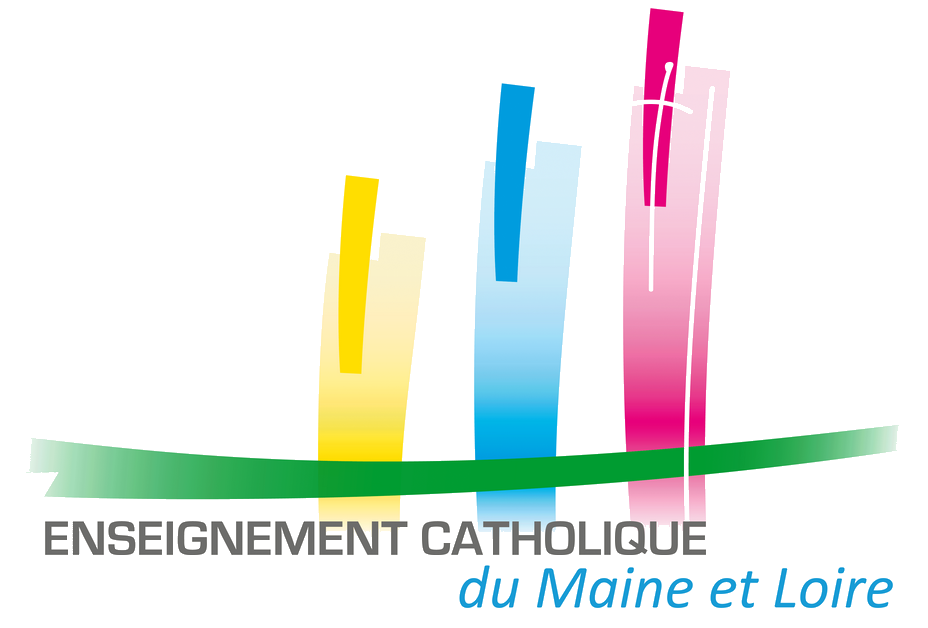 EUDES 49 – 18/19
Education à l’Universel
18 / 19
Axes Choisis
Education au Développement
Education à l’Engagement Solidaire
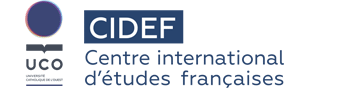 Partenariat avec le CIDEF

Et avec des témoins du développement
Projet 2018-2019
sur notre diocèse
EUDES 49 – 18/19
28 mars 2019

Vivre un temps de partage 
avec 
des étudiants étrangers 
dans
 son établissement 
et 
travailler au développement
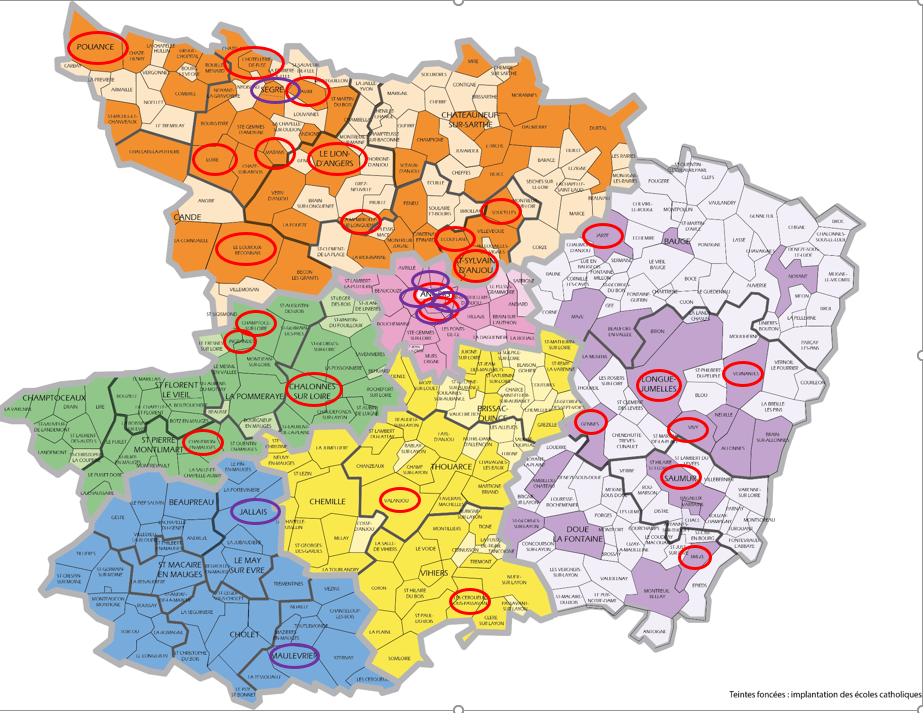 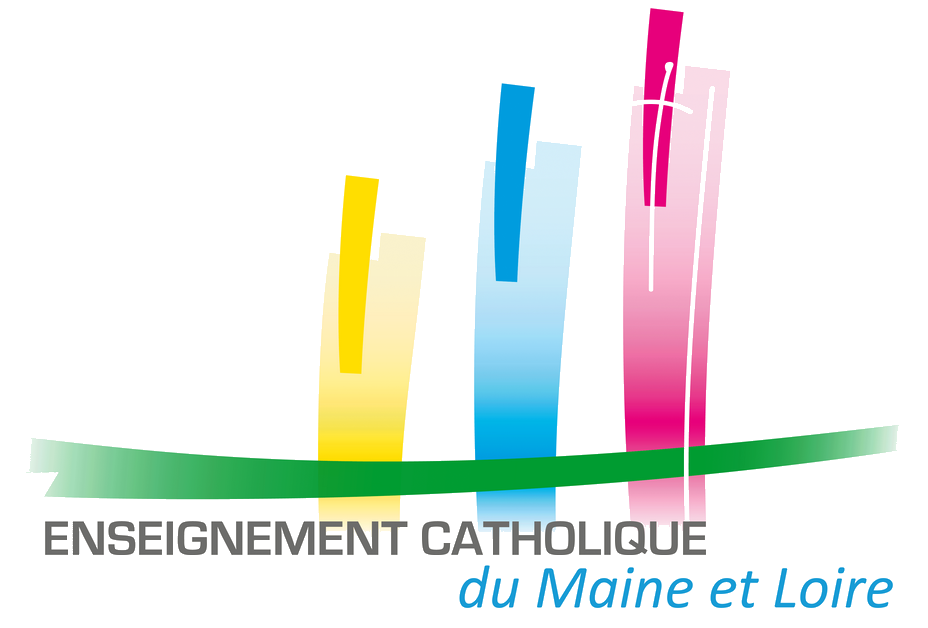 28 mars 2019 - Vivre un temps de partage
Au cours d’une journée spécifique, ouvrir nos jeunes à l’accueil, au partage et à la connaissance d’autres cultures.
S’ouvrir et se mettre en chemin pour aider au développement, ponctuellement.
Objectif
Temps 1: Accueil
Temps 2: Ateliers culturels et linguistiques/ 	Ateliers du développement
Déroulé
Temps 3: Repas
Temps 4: Réalisation d’un projet commun
Temps 5: Temps de partage / Envoi
Propositions pour la

 journée Temps Fort

 du 28 mars 2019
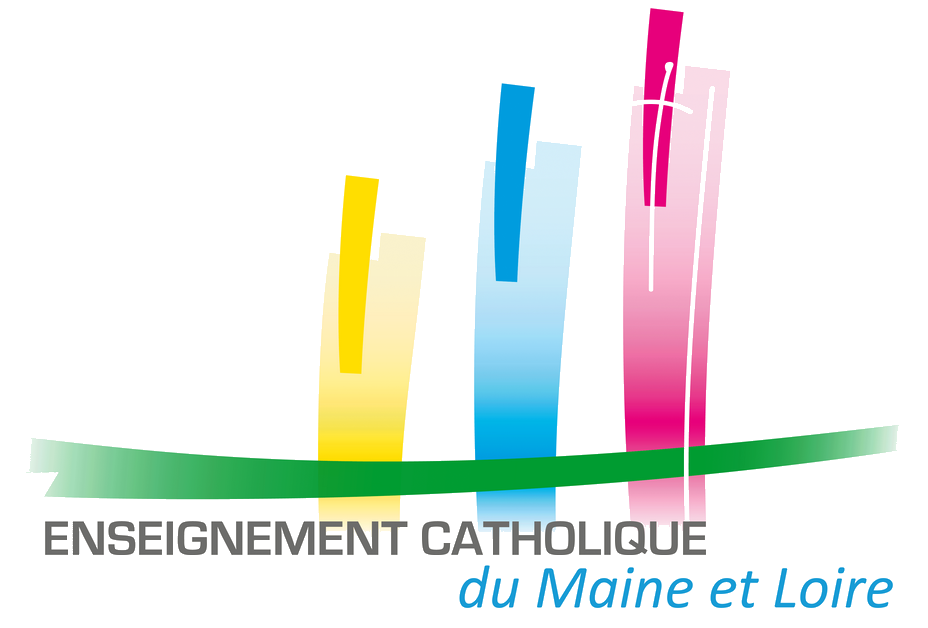 Temps 1 - Accueil
- une semaine avant:  envoi par les étudiants d’un mot dans la langue et d’un indice visuel pour deviner de quelle nationalité il s’agit 

- quelques jours avant: envoi par les étudiants d’un petit mot en français avec une photo, prénom et pays (à diffuser ou pas suivant le souhait de l’établissement !).
En amont
J - 1
Une réussite l’an dernier: l’accueil des étudiants étrangers dans des familles, dès la veille au soir.



Sur la cour, en présence des parents (?), temps avec les adultes de l’établissement, petit-déjeuner / café…
Le jour J
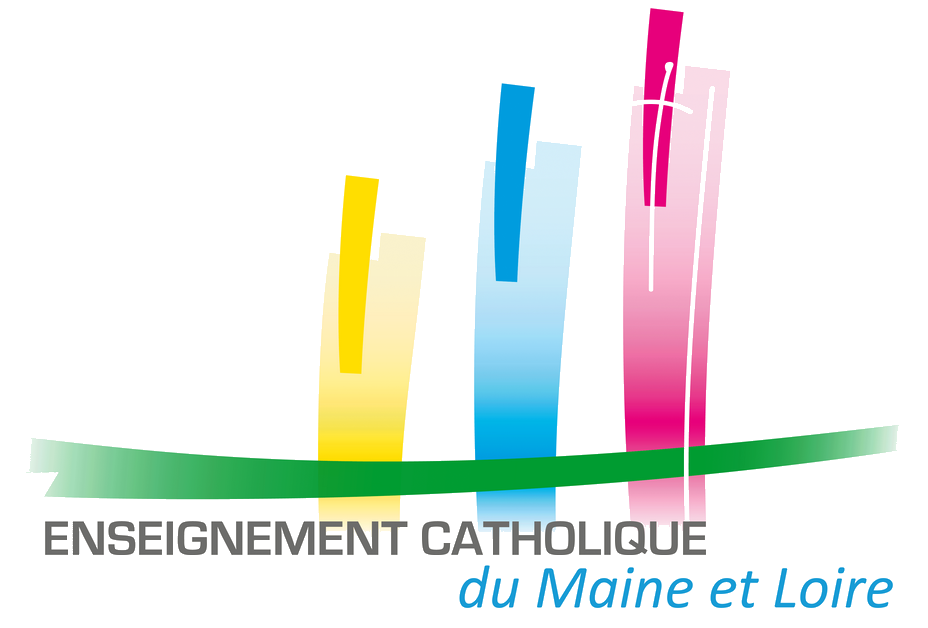 Temps 2 - Ateliers
Des pistes d’ateliers à vivre…
L’école dans mon pays (les rythmes, l’uniforme, les disciplines enseignées…)
 
Une journée « type »
 
Carte d’identité du pays en 10 repères (drapeau, hymnes, monuments, personnalités, population, capitale, sport emblématique, régime politique, climat, géographie, …)
 
L’alimentation (nourriture, organisation des repas…)
 
L’habitat
 
Les animaux typiques
 
Les fêtes
 
Les religions 
 
Les transports
 
Musique populaire
 
-         …
Calligraphie

Origami ou activités manuelles
 
Compter
 
Quelques mots de langage
 
Comptines, histoires, chansons 

Danses
 
Jeux traditionnels (« Jacques a dit… »)
 
Speed dating interculturel: (ce qui est étonnant…)
 
Quizz (éléments culturels : caractéristiques du pays)
 
Objets insolites : à découvrir
 
-     DEVELOPPEMENT: à construire          	avec le référent de 	l’association
Ateliers 
« Découvertes du Pays »
Des Activités hypothétiques, selon les étudiants et les intervenants
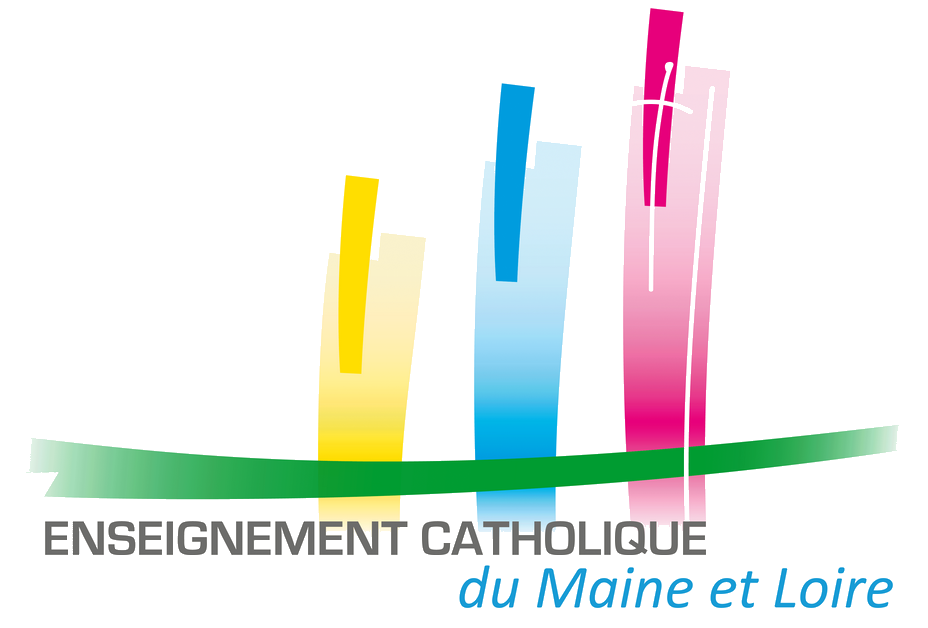 Temps 3 - Repas
Quelques pistes possibles…
	
	Un repas international des cultures présentes ou d’une culture non présente, 
	
	tous ensemble, avec les élèves, 
	
	un pique-nique collectif, 
	
	un déjeuner uniquement avec les enseignants qui préparent chacun une spécialité française (les étudiants auront pu éventuellement apporter aussi quelque chose à faire goûter… ?)

	Suggestion : que les étudiants et les intervenants soient avec les élèves, quand c’est possible.

	…
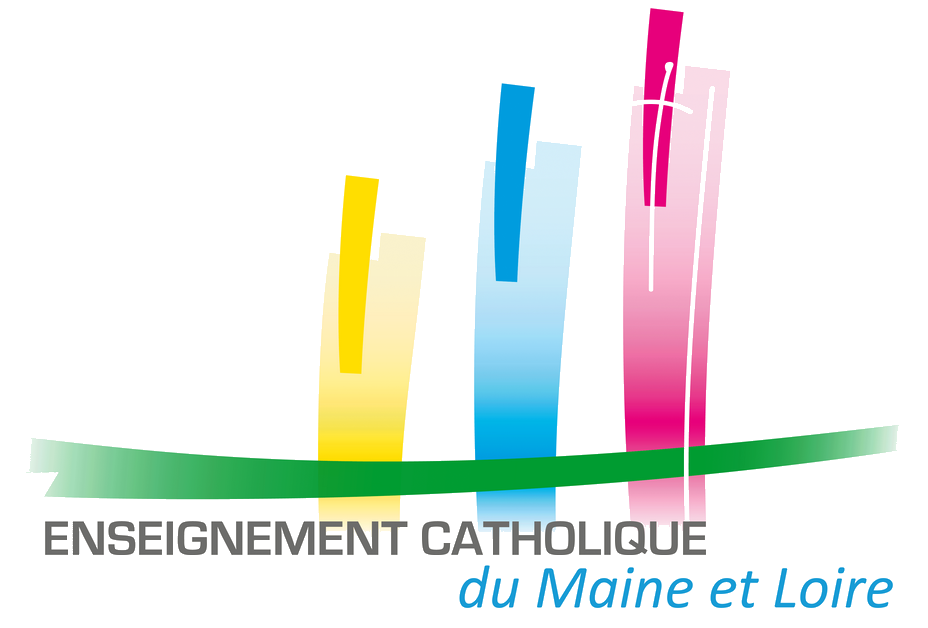 Temps 4 – Projet Commun
Une action de solidarité, à construire ensemble
des empreintes de mains
Réaliser, ensemble…
un mur de mots
Une carte postale
une affiche 
avec le mot ‘fraternité’ dans plusieurs langues
un ‘flashmob’
 à apprendre aux autres sur le temps de partage
…
une fresque ou un dessin commun
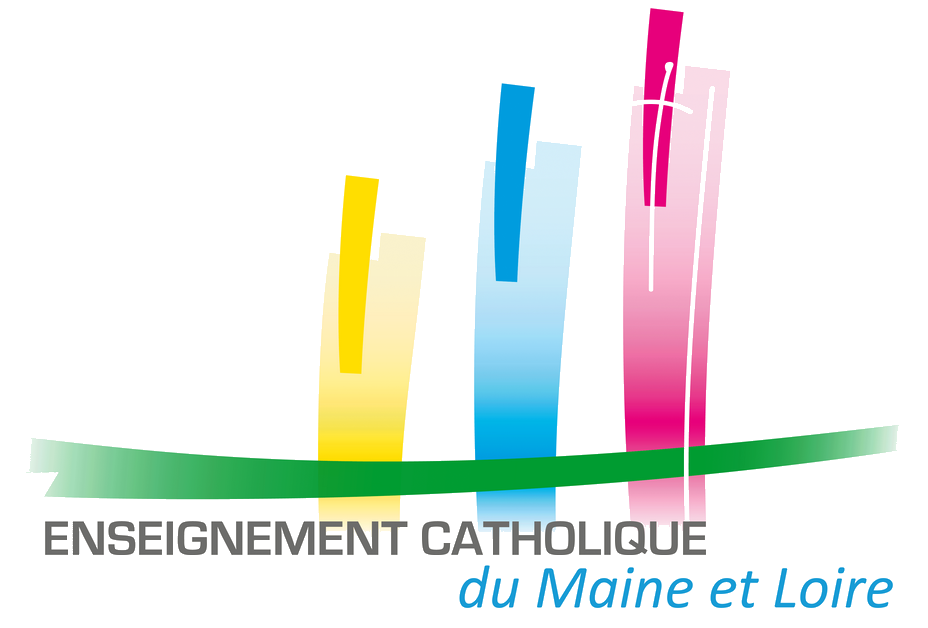 Temps 5 – Partage / Envoi
L’hymne de la Charte
Un ‘flashmob’ autre créé en amont par un groupe d’élèves qu’ils apprennent aux étudiants (même chanson pour tous les établissements ?)
Un chant français 
autour de la fraternité
Un chant international 
qui existe dans plusieurs pays
Lecture d’un texte sur la paix
‘Le flashmob’ lors du lancement de la Charte 
(en ligne sur le site de la DDEC)
…
Et après….
Remontées photos / vidéo / réalisations.
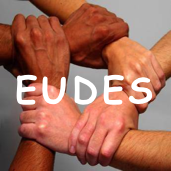 Après réception des supports de chacun, une réalisation commune sera créée et renvoyée aux établissements participants
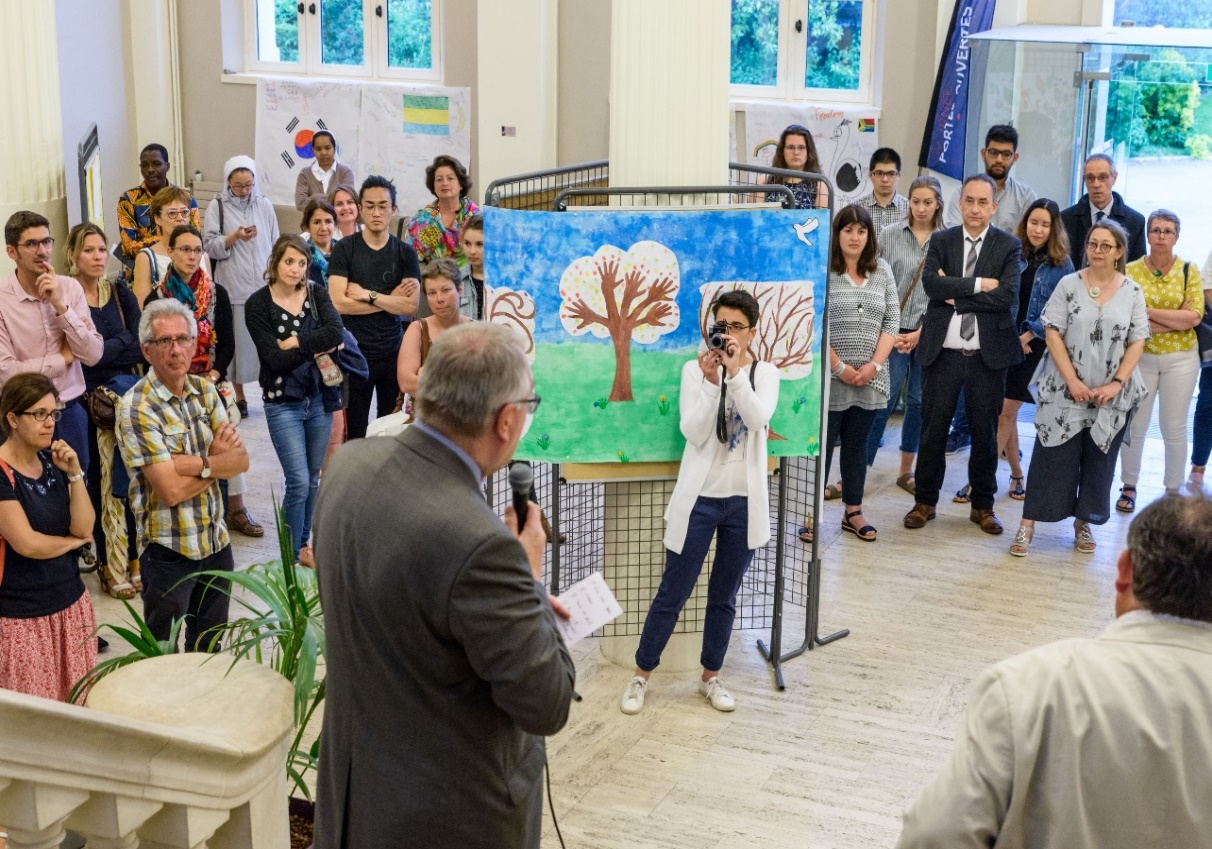 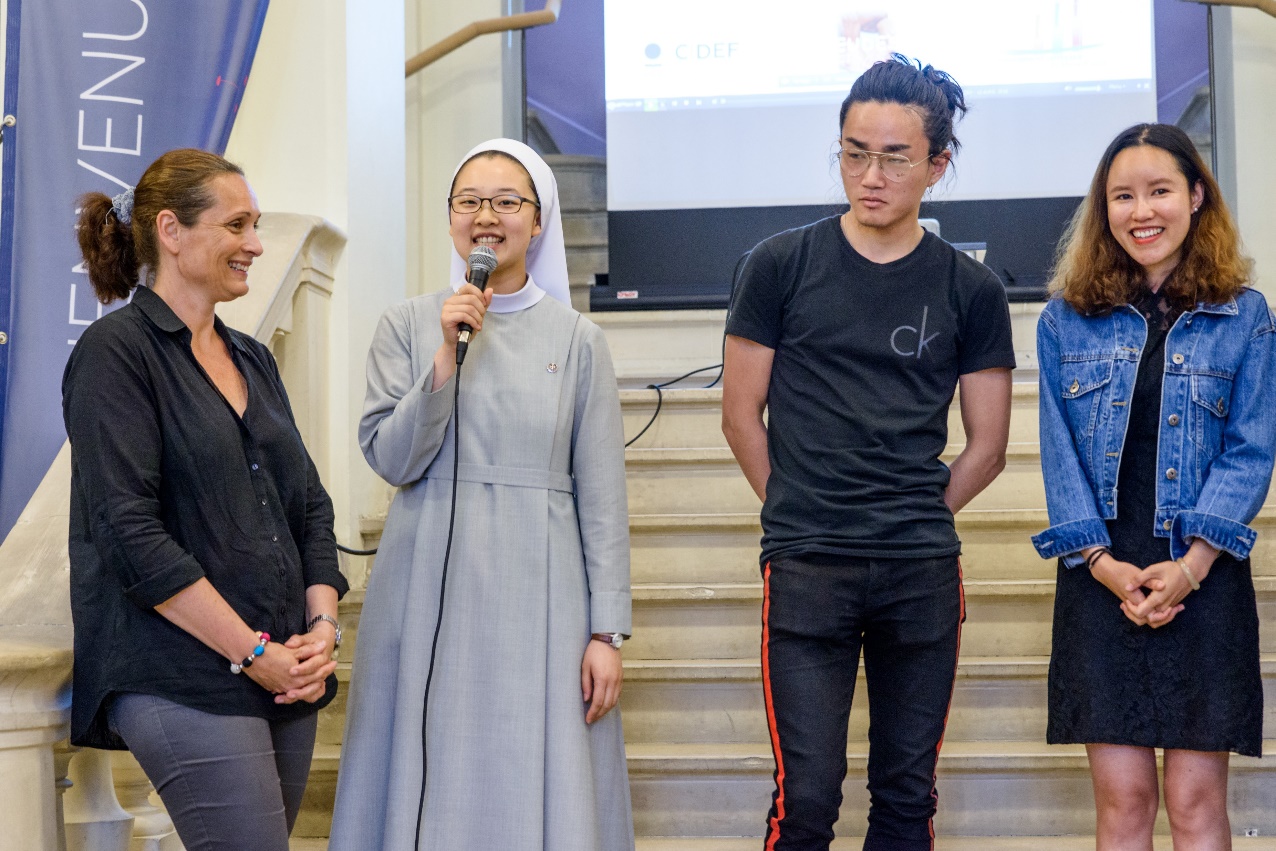